Танцуйте с нами!
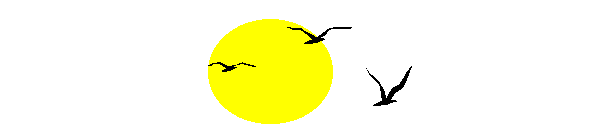 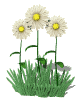 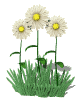 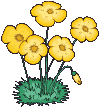 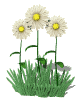 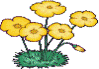 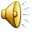 01.01.2000
http://aida.ucoz.ru
2
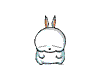 МОЛОДЦЫ!!!
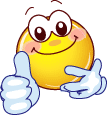